Leadership Strategies
Becoming an Effective Leader
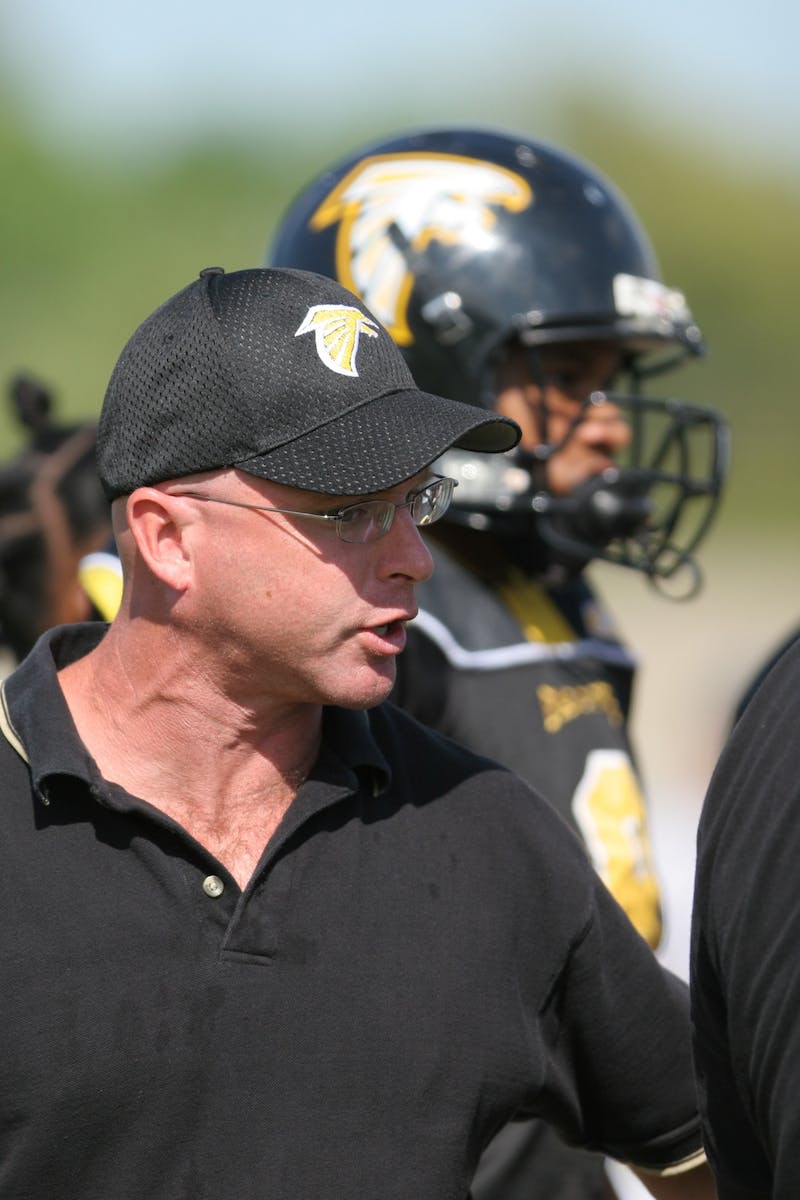 Introduction
• Definition of leadership
• Importance of effective leadership
• Key qualities of a good leader
• Overview of presentation topics
Photo by Pexels
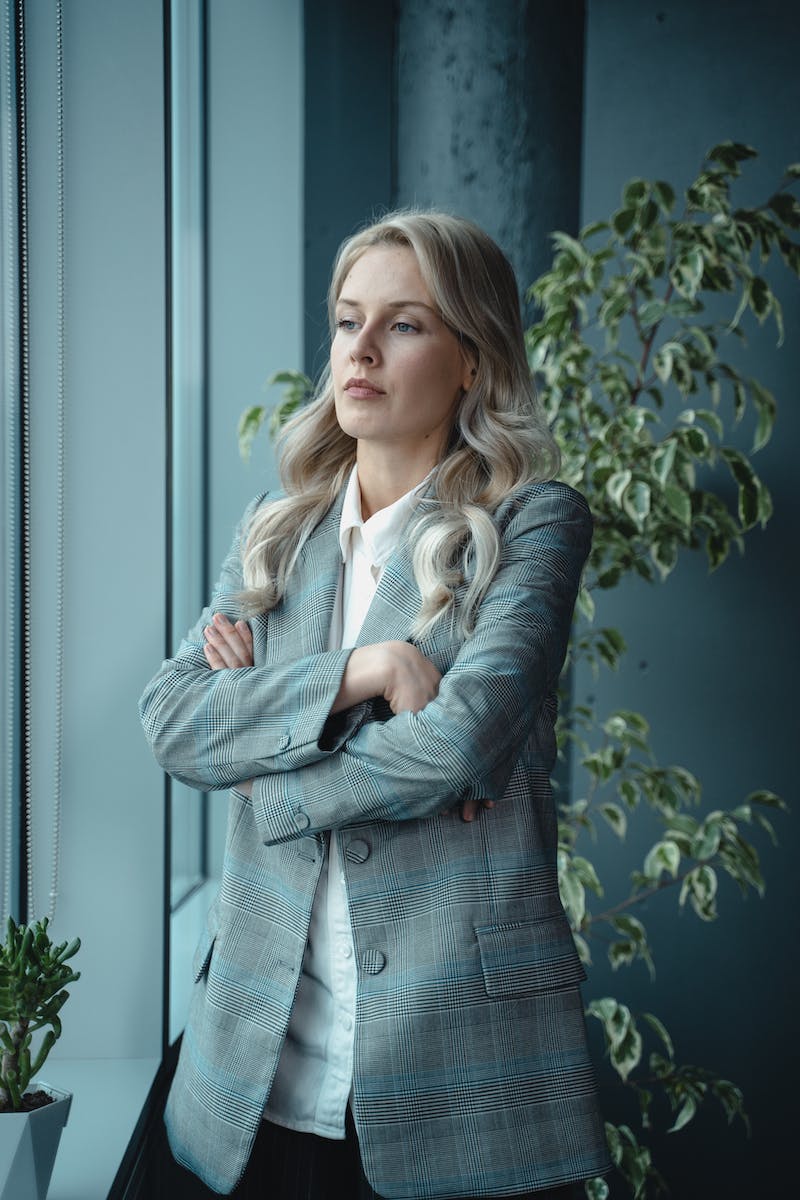 Leadership Styles
• Autocratic leadership
• Democratic leadership
• Laissez-faire leadership
• Situational leadership
Photo by Pexels
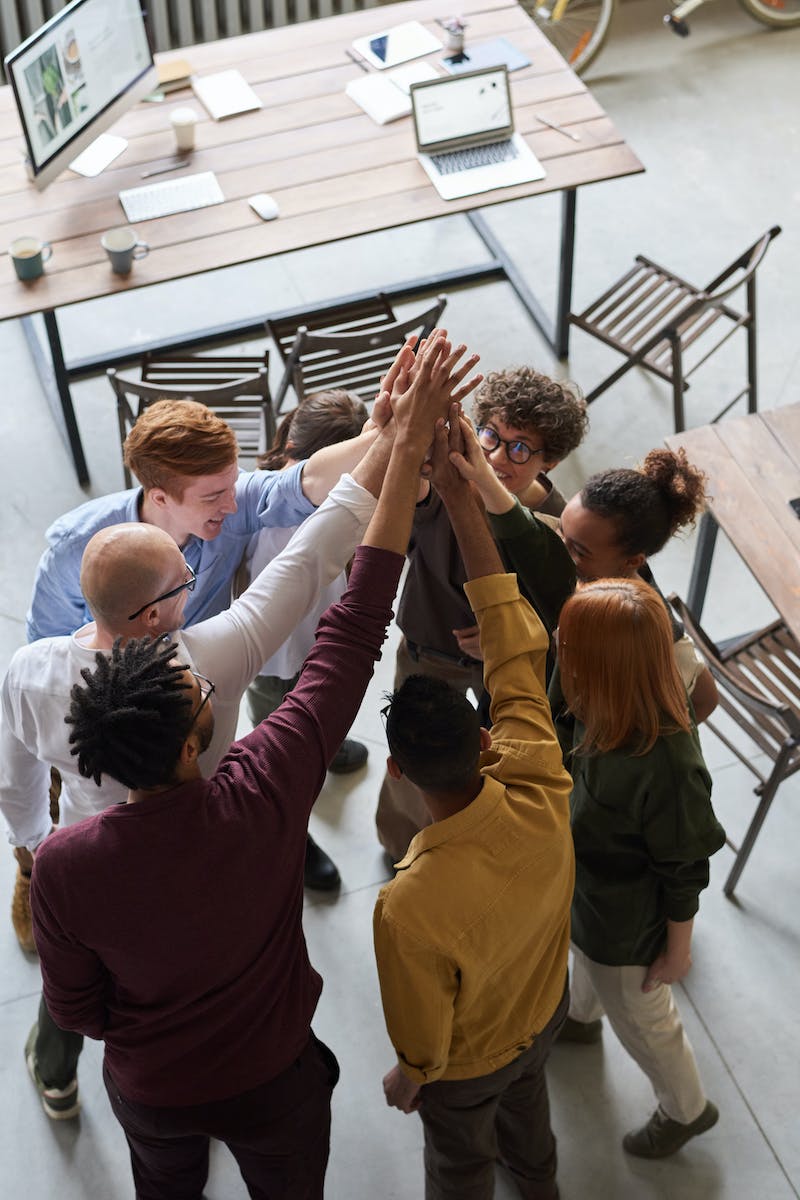 Effective Communication
• Importance of clear communication
• Active listening
• Non-verbal communication
• Feedback and constructive criticism
Photo by Pexels
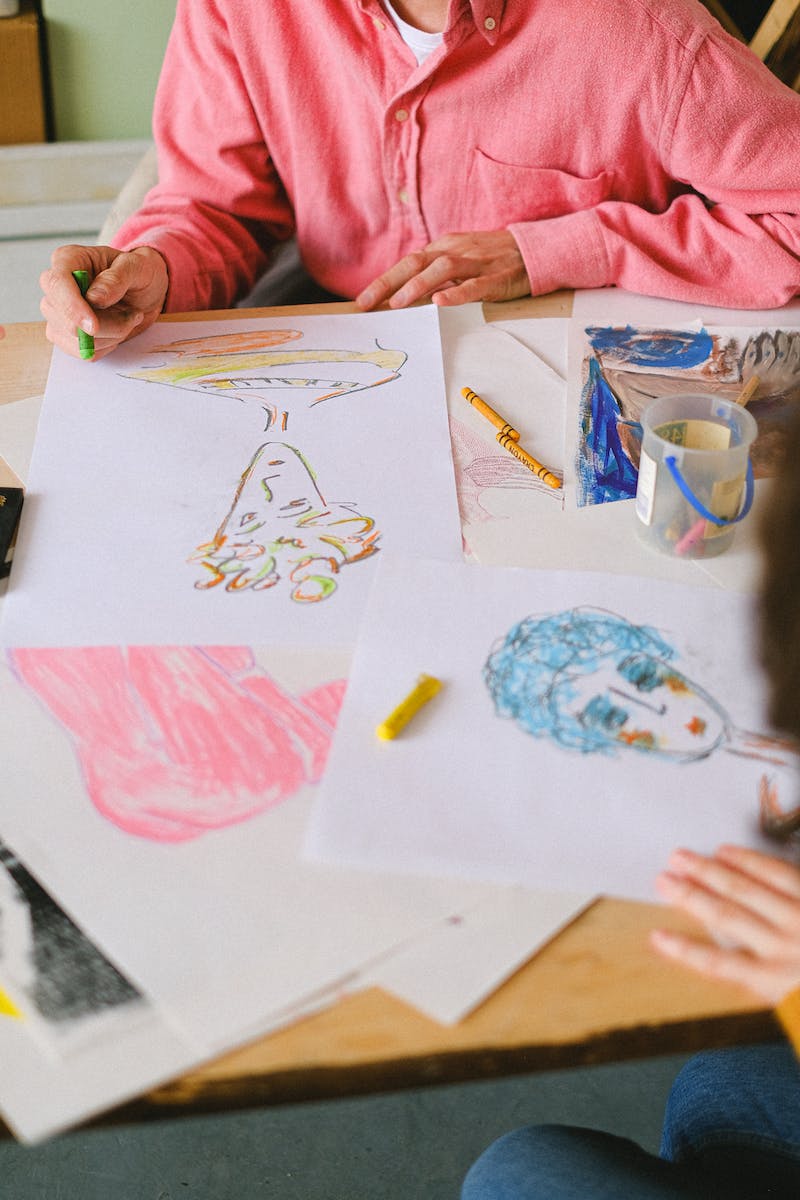 Building High-Performing Teams
• Creating a shared vision
• Developing trust and collaboration
• Roles and responsibilities
• Motivating and recognizing team members
Photo by Pexels
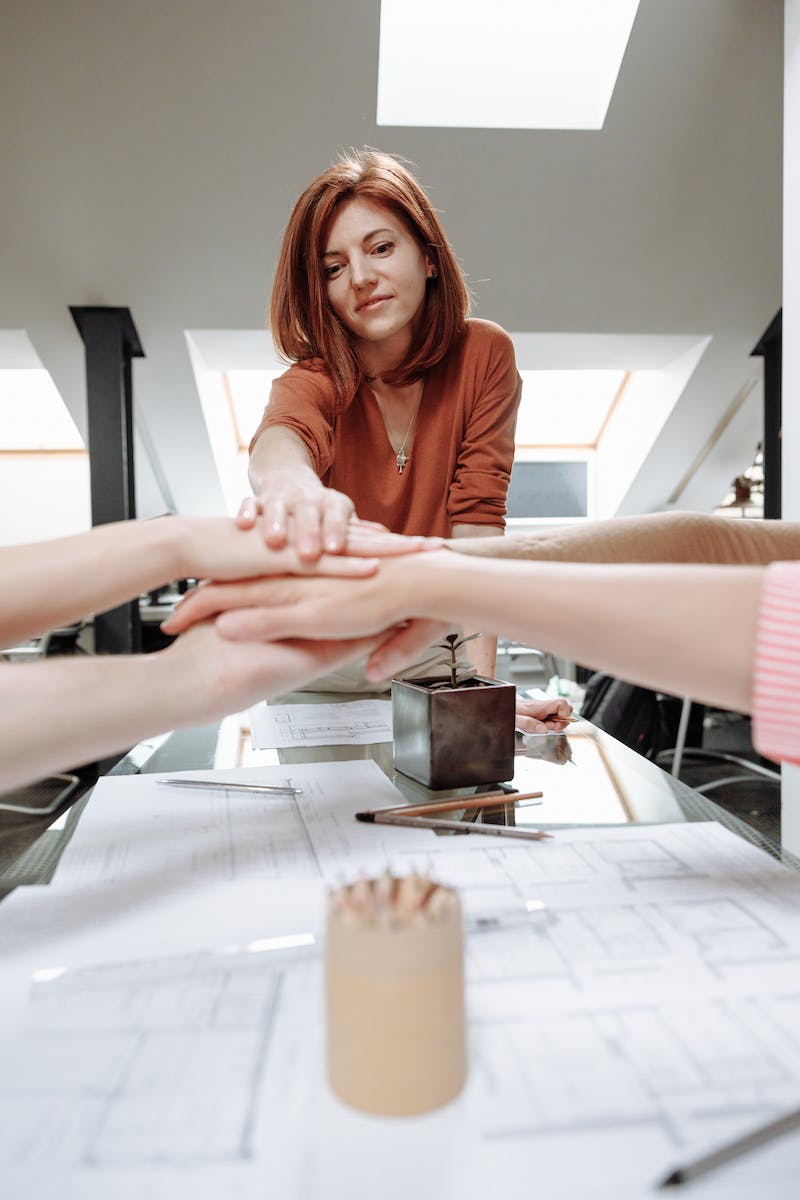 Ethical Leadership
• Integrity and transparency
• Fairness and justice
• Ethical decision-making
• Corporate social responsibility
Photo by Pexels